Государственное учреждение Ярославской области «Рыбинский детский дом»
 
 
Наш новый проект:
«Цветущие клумбы»
 
Руководители проекта: 
Педагог дополнительного образования: Соколова Т.В.
Воспитатели: Киселева О.А. Мошкова М.Г.
 
 
г. Рыбинск
2017 год.
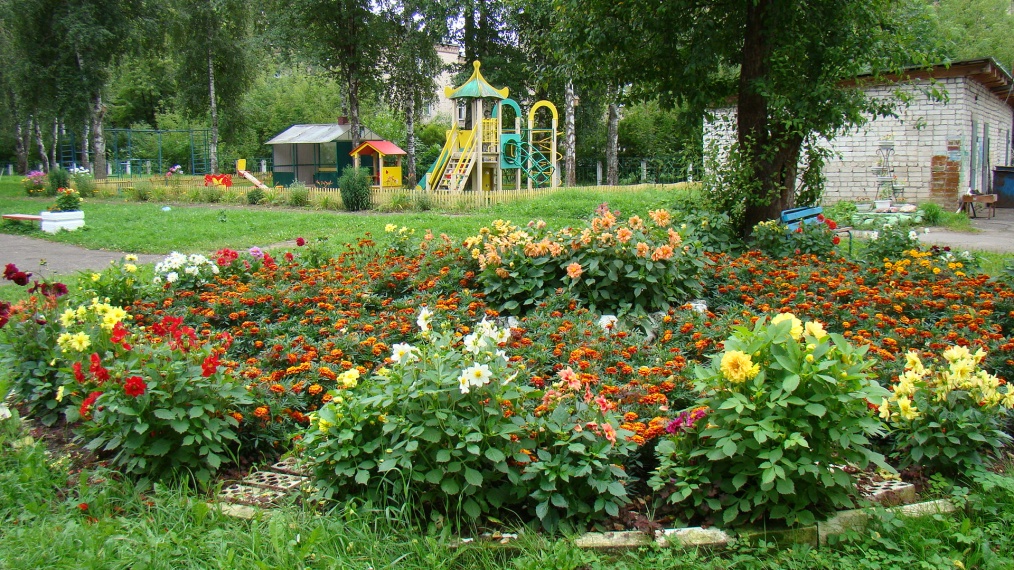 Цель проекта: 
Формирование умения работать в команде при благоустройстве территории детского дома.
Задачи проекта:
1. Познакомить детей с посадкой садовых растений и уходу за ними.
2. Формировать навыки работы в коллективе над общим делом. 
3. Содействовать развитию творческой и трудовой активности воспитанников детского дома.
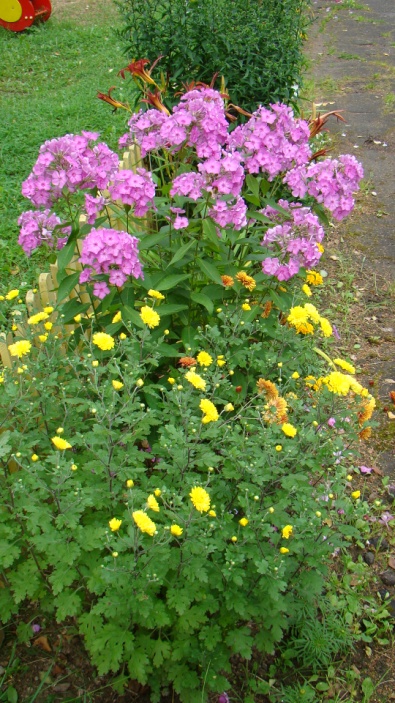 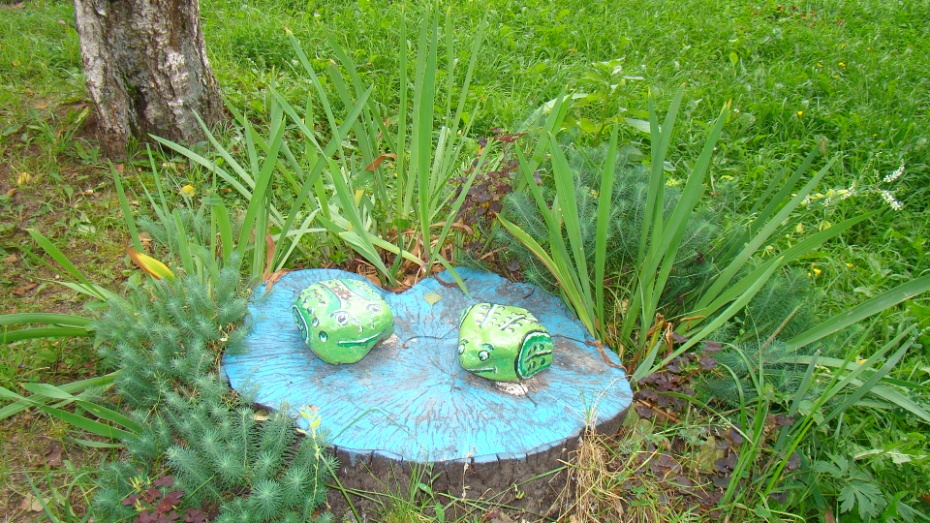 Этапы проекта:
Организационный составление плана, март Соколова Т.В.
Исследовательский Установочное занятие с детьми, рассказ и просмотр презентации о садовых цветах и растениях. Апрель          Киселева О.А., Мошкова М.Г.
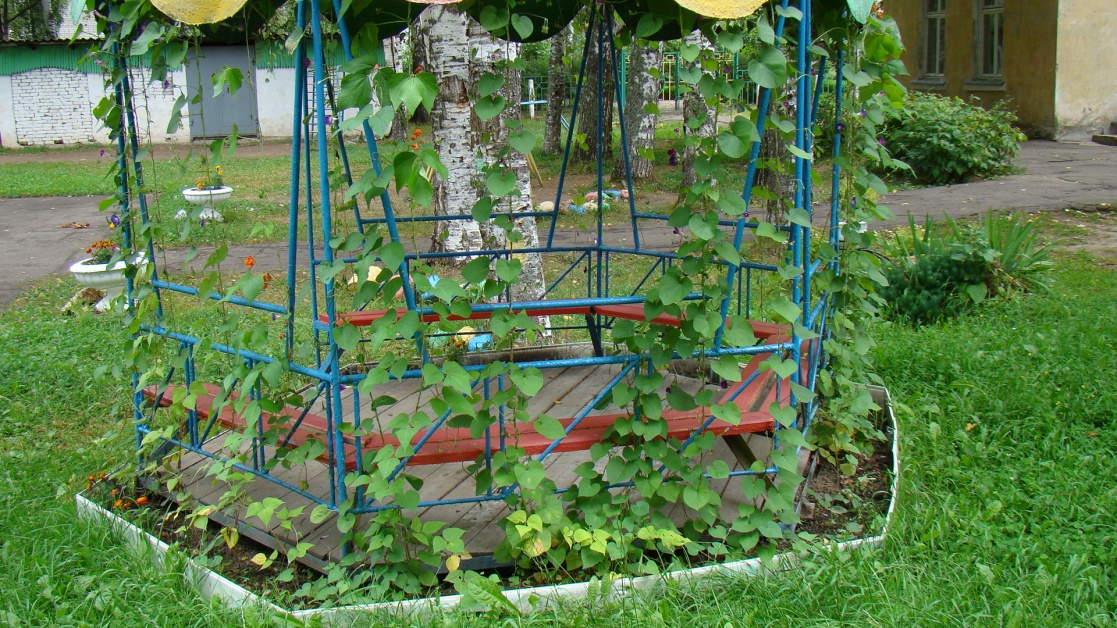 Практическая деятельность                                                    Посадка рассады. Уход за ней. Апрель. Киселева О.А., Мошкова М.Г., Соколова Т.В., Белотелов Игорь, Леонов Даниил, Чернов Алексей, Курут Вера, Калошина Екатерина                                                                                            Создание клумб. Апрель-Май Чистякова О.В., Лобачева Я.Е., Смыслов Александр, Чернов Алексей, Давиденко Марк Высадка рассады в клумбы и композиции. Май-Июнь Киселева, О.А., Мошкова М.Г, Соколова Т.В., Селезнев Александр, Курут Вера
 Роспись камней. Создание композиций из камней и цветов. Май-Июнь Соколова Т.В.,Носков Руслан, Калошина Екатерина, Бушуева Дарья, Максимов Иван, Свистунова Анна
Уход за растениями и цветами (полив, прополка) Июнь- Сентябрь Романова А.В., Николаева Ю.В., Шишонкова И.А., Мухина Александра, Куликов Александр, Свистунова Анна
 Фотофиксация.                                                                                             Март-Сентябрь Червякова И.В. Королева Л.А.
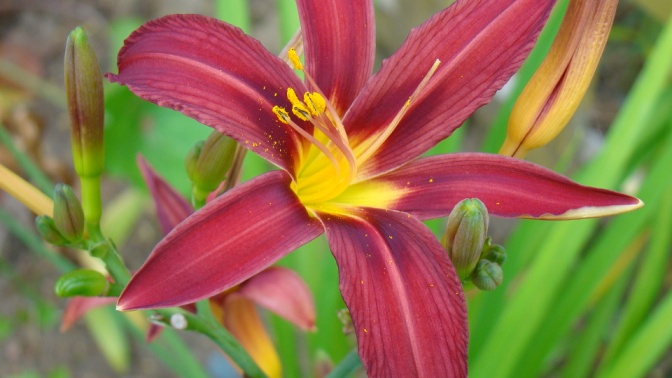 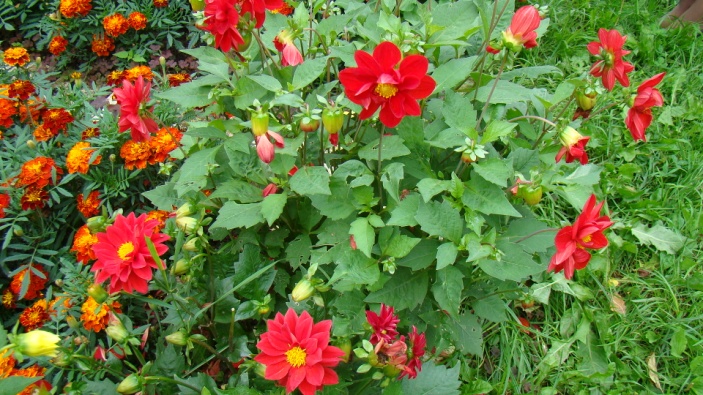 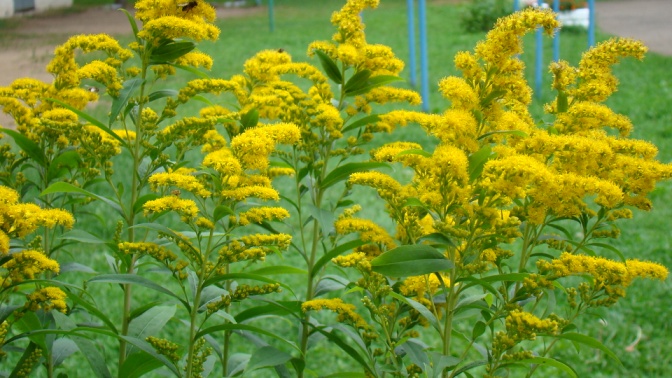 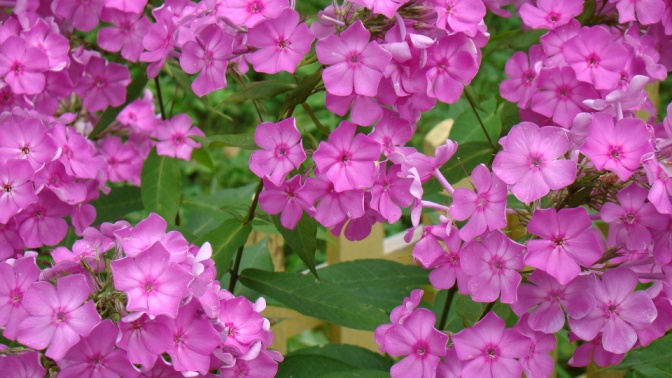 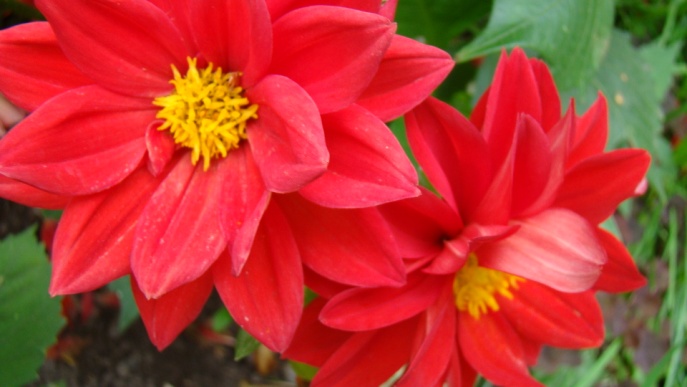 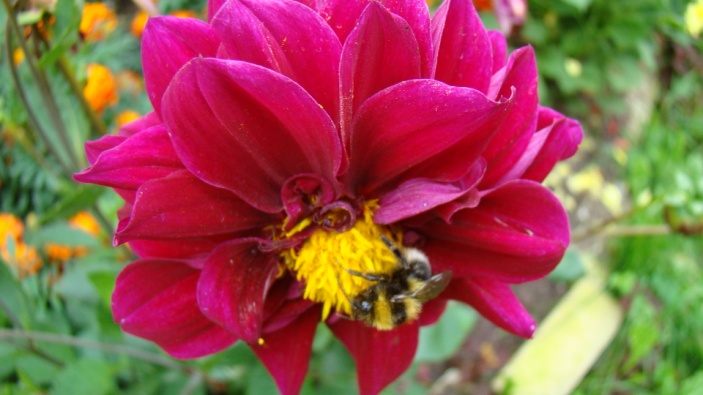 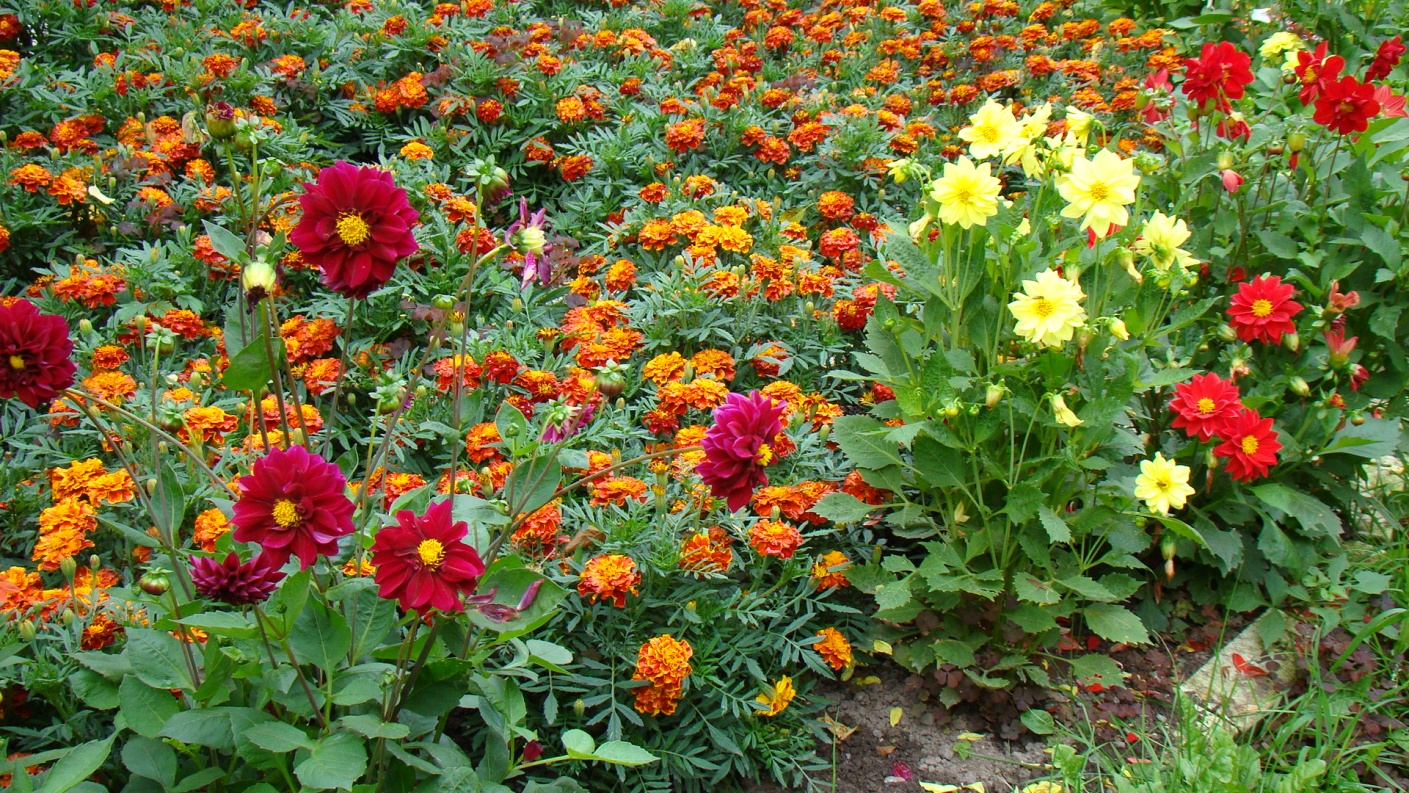 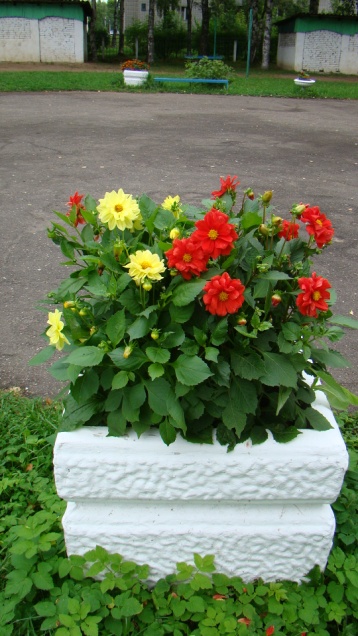 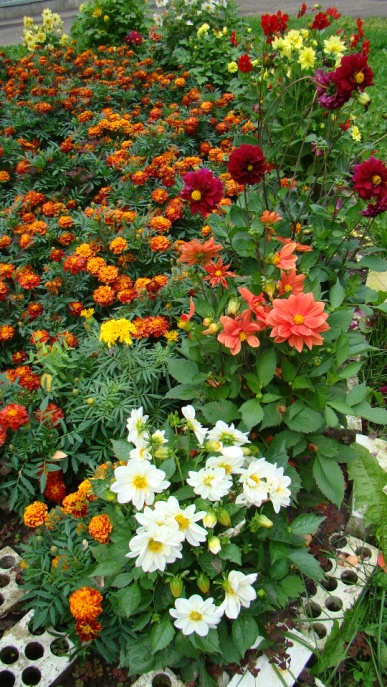